The Challenge of Presence: Courage to Integrate Our Head, Heart & Gut
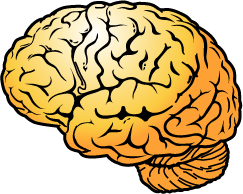 Linda J. Page, Ph.D. and Patricia Kyle, Ph.D.
Path to health & healing (1)
Nurturance (rather than management) requires…
Presence, which requires…
Compassion, which requires…
Courage, which requires…
Mindfulness, which requires…
Brain integration (Siegel), which requires…
FACES, which one…
EARNS
Path to health & healing (2)
FACES--Brains that are…
Flexible
Adaptive
Coherent
Energized
Stable
Path to health & healing (3)
How one EARNS an integrated brain:
Exercise
Attention
Reflection
Novelty
Social connections
Therapeutic Presence
Therapeutic Presence – bringing one’s whole self into the encounter with clients by being completely present in the moment
		(Geller, Greenberg & Watson, 2010)

A therapists ability to be “present” with clients enhances the therapeutic relationship and promotes healing (Geller & Greenberg, 2011) 

“Presence” refers to time & space—physical place, social attunement, mental attention
Our  Physical Presence
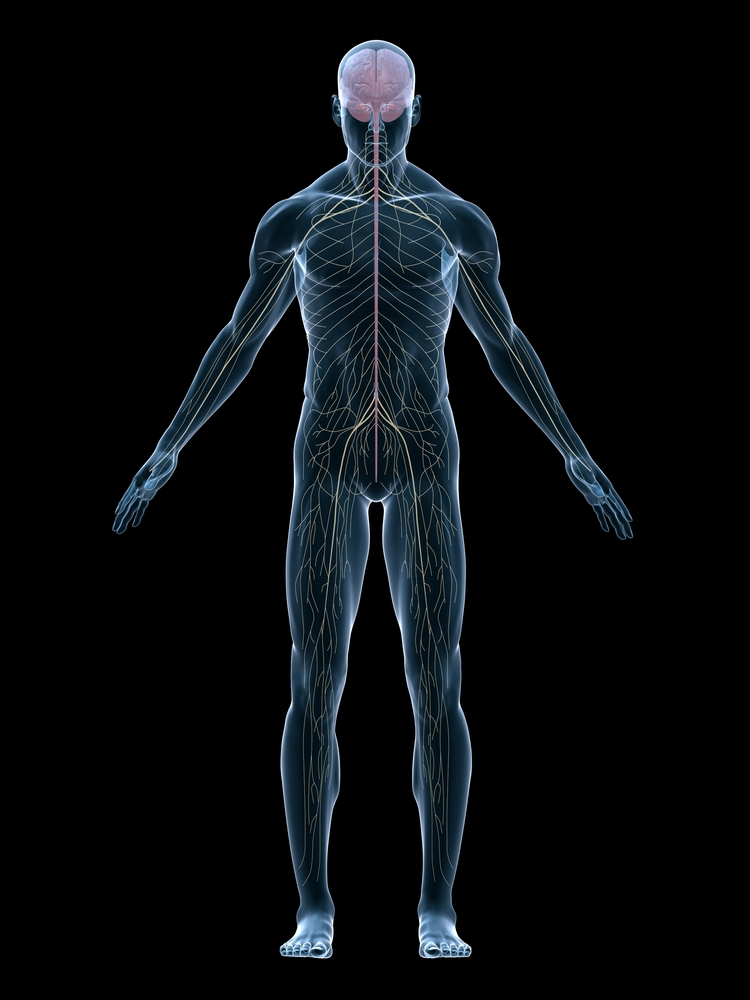 Brain(s) in
Head
Heart
Guts
Convey multiple messages to our clients
Language



Emotions



Intuition
6
[Speaker Notes: 2 of 7 slides—10:45-11:15

Heart brain: Neurologist Dr. Andrew Amour, Montreal: small but complex nervous system of 40,000 neurons (sensory neurites) communicate with the brain

Gut brain: 100 million neurons, gut equipped with own reflexes and senses:
--emotions influenced by nerves in the gut---uses more than 30 neurotransmitters—95% of body’s serotonin is found in the bowels.
-95% of90% of fibers in the vagus nerve, the primary visceral nerve, carry information from the gut to the brain

NEXT: how do these 6 brains interact around safety and threat?]
Therapeutic Presence & Our Brains
Presence is required for us to be & feel with another--compassion

Question: Why does compassion require courage?  (Geller & Porges, 2014)

“Gut feelings” fear or shame (inferiority) trigger us to narrow our attention to our own safety & block our ability to be “present” with or others. 
  (Geller & Porges, 2014)
Brains in Our Heads
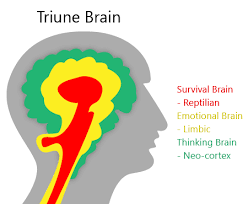 Neocortex
Thinking, analyzing
Limbic 
Stands on guard for threats
Reptilian
Survivial
8
Brains in Our Heads-Hemispheres
A
Matter
Of 
Style
(Geller & Porges, 2014)
9
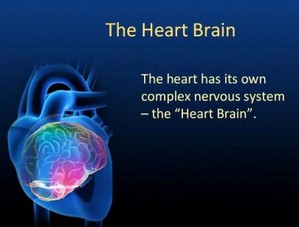 10
Brains in our Guts
Connects
Digestion
Mood
Health
Thinking

(hormone highway)
11
[Speaker Notes: http://download.ted.com/talks/HeribertWatzke_2010G.mp3?apikey=489b859150fc58263f17110eeb44ed5fba4a3b22]
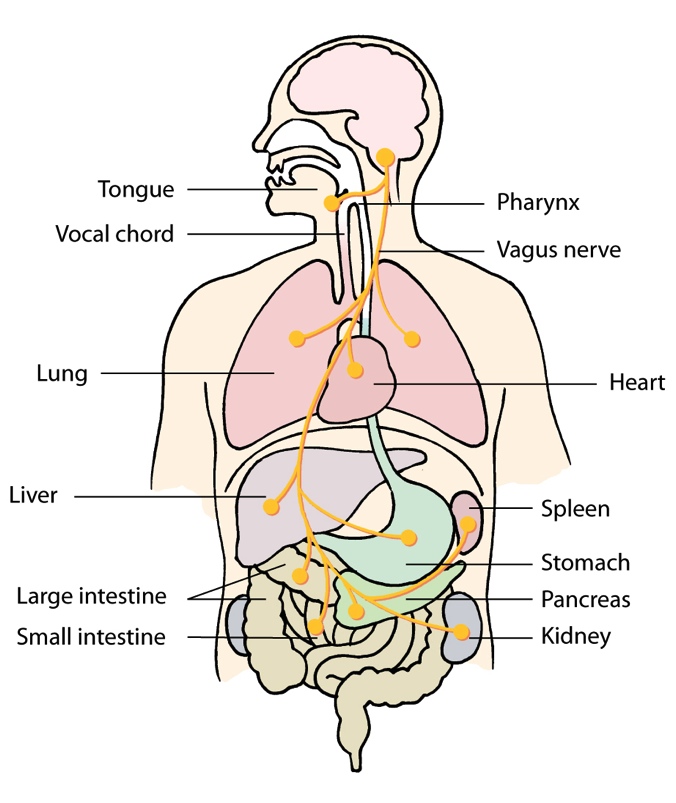 Vagus Nerve
Connects
6 brains of

Head
Heart
Gut

(& glands)
12
Our 3 Brain Areas Interact
When fear or shame interrupt this integration, the “heart brain“ of compassion shuts down & the limbic brains “hijack” our prefrontal cortex

Vulnerability and shame make it hard for us to feel empathy and compassion for others.

The antidote to this is to develop courage—to encourage ourselves & therefore others
Neuroception & Feelings of Safety
Our own AND OTHERS’ 6 brain/bodies communicate with each other mostly without awareness, constantly evaluating risk, triggering physiological responses
In social engagement, when safety is communicated in (by facial expressions, gestures, vocalizations), defensiveness down-regulates
Both parties enter a physiological state allowing for growth & change (Geller & Porges, 2014)
14
[Speaker Notes: 3 of 6 sldes—10:45-11:15

That is, human relationships ARE ALWAYS co-created
Our job is to become aware of how that happens for us and for our clients

NEXT: head, heart, gut exercise]
The Courage to Encourage
Adlerians have long recognized how important encouragement is to helping a client towards being healthy mentally and physically and developing courage.

Nurturing our own brain integration helps our clients to develop the “courage to be imperfect” that releases self- and other-compassion

Question: How do we develop courage?
Mindfulness & Brain Integration
Mindfulness action is cultivating a mind-state that is focused in the present moment in a non-judgmental way (Murphy, 2006)

Can be accomplished in many ways

Research is recommending that counselors, (psychotherapists), coaches, and counselor educators emphasize mindfulness in themselves & with their clients &				students
Mindfulness & Brain Integration
Mindful Practice seems to develop sustained attention and foster compassion for self and empathy for others (Campbell & Christopher, 2012; Greason & Cashwell, 2009)

Mindfulness enriches both the work and the inner world of the counselor/therapist (Ponton, 2012)


Mindfulness-informed psychotherapy identifies a frame of reference based on mindfulness (Germer, 2005)
Mindfulness & Brain Integration
Mindfulness is both an outcome (mindful awareness) and a process (mindful action)

Mindfulness Awareness: an abiding presence or awareness, a deep knowing that manifests as freedom of mind

Mindful Action: the systematic practice of intentionally attending in an open, caring, and discerning way  
			(Shapiro & Carlson, 2009)
Mindfulness & Integration
Mindfulness comprises six skills:

What a person is doing: observing, describing, and participating

How the person is doing: nonjudgmentally, one-mindfully, and effectively 
			(Linehan, 1993)
Mindfulness & Integration
Many paths to mindfulness awareness and action:
Nurturing relationships based on mutual presence & mindful speech & listening (collaborative, contingent conversations)               …(Siegel, 2010)
Mindful yoga, exercise, breathing, walking, driving, consuming 
		…(Niemiec, Rashid, & Spinella, 2012)
Mindfulness & Integration
Research supports potentially positive therapeutic effects of fostering mindfulness for clients who present with a variety of issues, including depression and anxiety

Research is also supporting the potential positive influence of mindfulness on the therapist, counselor & coach – requires first- hand experience of mindfulness practice
	(O’Driscoll, 2009; Baer, 2003; Kabat-Zinn, 2003)
What Does It Mean to be Mentally Healthy?
Adler 
Social interest the measure of mental health
Feeling connected to family & community - developing a capacity for contributing
Encouragement is key! 

Research today 
Mindfulness action leads to a relaxed focused state of mind, which allows one to interact with the world in a balanced, efficient, calm manner (Murphy, 2006).

Siegel
Integration of brain (body), mind & relationships 
“Mindsight”=using awareness for integration
         Attunement
Siegel and Mindfulness
Presence – “openness to the unfolding of possibilities”.

Presence prepares us for attunement

Attunement – “how we focus our attention on others and take their essence into our own inner world”.

Other person experiences “feeling felt.” 
					(Siegel, 2010, p. 34)
FACES Pathway – “A healthy mind comes from an integrated brain.”
Flexible
Adaptive
Coherent			  result of integration
Energized
Stable

“As complex systems we have a natural tendency to move toward maximizing complexity as we self-organize across time” (Siegel, 2010).

The FACES flow “is the way we become open to what is within us, and open to what is inside others” (Siegel, 2010).
Siegel and Mindfulness
Our present state 
	of scientific knowledge suggests 
	that we can solidly affirm 
	that kindness and compassion 
	are to the brain what the breath is to life.     				(Siegel, 2010, p. 85)
Brain Research & Social Interest
How one “EARNS” brain restructuring:

Exercise—benefits body and nervous system

Attention—focusing activates neural firing

Reflection—especially on what is meaningful

Novelty—can stimulate growth of new neurons

Social connections (is this why relationship important in counseling & coaching?)
					(Siegel, 2010)
Impact of Mindfulness on the Psychotherapist/Counselor/Coach
Improves the practice quality of counselors (Goldberg, Del Re, Hoyt, & Davis, 2014)

Reduces possible self-focus of counselors during the therapeutic process in order for the counselor/coach to avoid distractions that impede therapeutic work. (Wei, Tsai, Lannin, Yi Du, & Tucker, 2014)

Impacts the formation of the therapeutic alliance and maintaining unconditional regard for difficult clients. (Davis & Hayes, 2011)

Improves the effectiveness of whatever counseling or coaching approach is being utilized and strengthens the therapeutic alliance. (Harris, 2013)
Impact of Mindfulness on the Psychotherapist/Counselor/Coach
Results in better executive control by enhancing the client’s acceptance of their emotional states. 
					(Teper & Tinzlicht, 2012)

It is important that counselors/coaches experience mindfulness practices themselves before utilizing them with clients. ( Hanley, Abell, Osborn, Roehrig, & Canto, 2014)

Is effective with family and couples counseling to improve communication and relationship wellbeing. 						(Gambrel & Keeling, 2010)
Impact of Mindfulness on Counselors-in-Training
Mindfulness practice  decreases stress in counselors –in-training and increases their self-compassion. 
				(Newsome, Waldo, & Gruska, 2012)

Helps counselors –in-training to develop therapeutic presence and acceptance and compassion for themselves and their clients. 		(McCollum & Gehart, 2010)

Helps counselors –in-training being more effective at creating the therapeutic alliance, especially affecting attentiveness and comfort with silence. 
					(Schomaker & Ricard, 2015)
Impact of Mindfulness on Counselors-in-Training
Mindfulness practice  decreases stress in counselors –in-training and increases their self-compassion. 
				(Newsome, Waldo, & Gruska, 2012)

Helps counselors –in-training to develop therapeutic presence and acceptance and compassion for themselves and their clients. 		(McCollum & Gehart, 2010)

Helps counselors –in-training being more effective at creating the therapeutic alliance, especially affecting attentiveness and comfort with silence. 
					(Schomaker & Ricard, 2015)